Observatori de les teràpies respiratòries a domicili:Observatori TRD
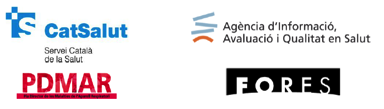 Dr. Joan Escarrabill
AIAQS – PDMAR


Barcelona,  11 de maig de 2012
TRD: tractaments heterogenis amb “coincidències”
Interacció parcial
Cooperació i interacció
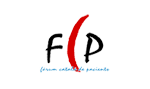 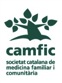 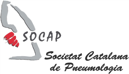 Mesa tècnica TRD
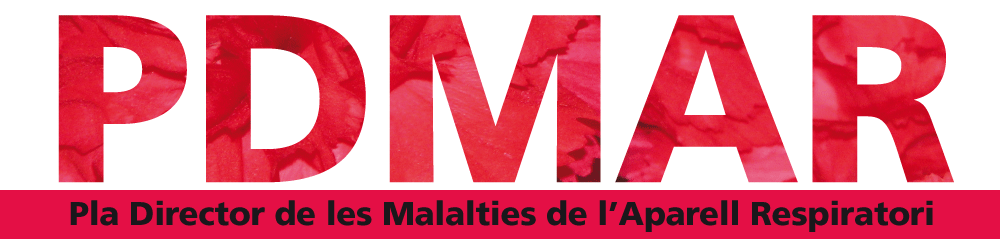 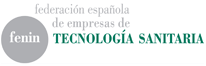 Observatori TRD
Integrar informació
1
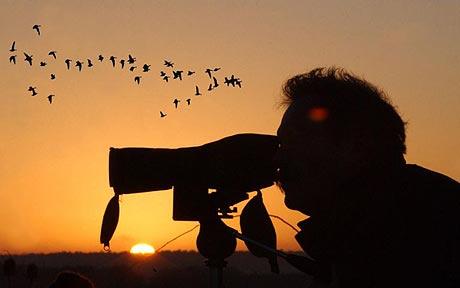 Digerir la informació per fer-la útil
2
Comparar
3
Preguntar
4
Agència d’Informació, Avaluació i Qualitat en Salut (AIAQS)
Observatori TRD
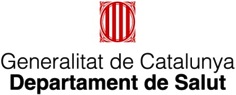 Fundació d’Osona per a la Recerca i l’Educació Sanitàries
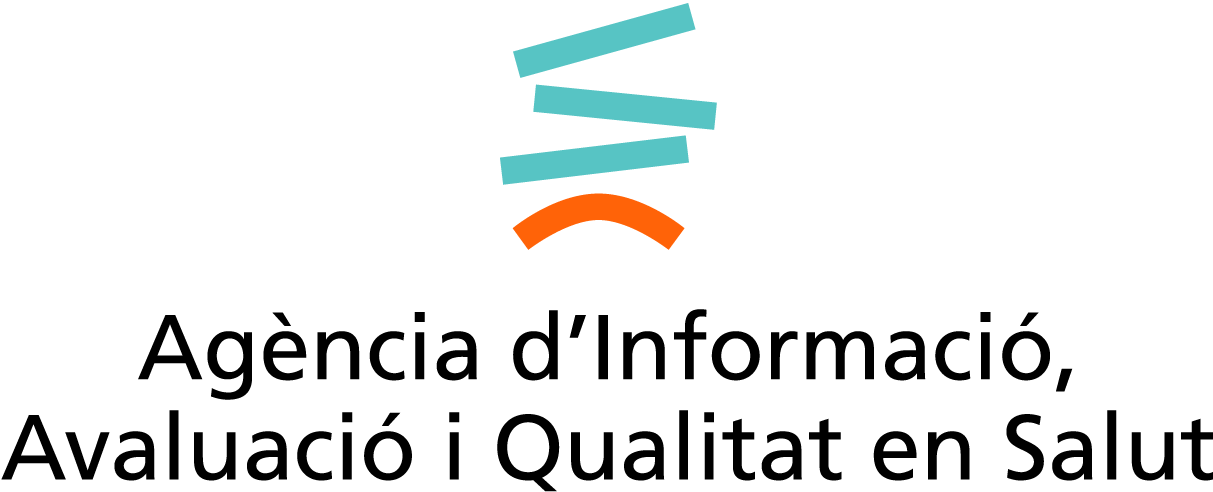 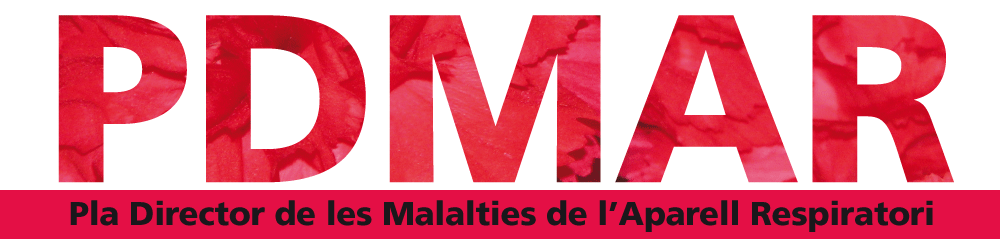 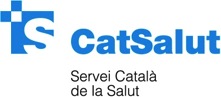 Assessors
Societats científiques
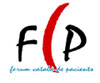 Obert a la col·laboració de totes les empreses i organitzacions interessades
Agència d’Informació, Avaluació i Qualitat en Salut (AIAQS)
Observatori TRD vs Registre i Mesa tècnica
Agència d’Informació, Avaluació i Qualitat en Salut (AIAQS)
ANTADIR
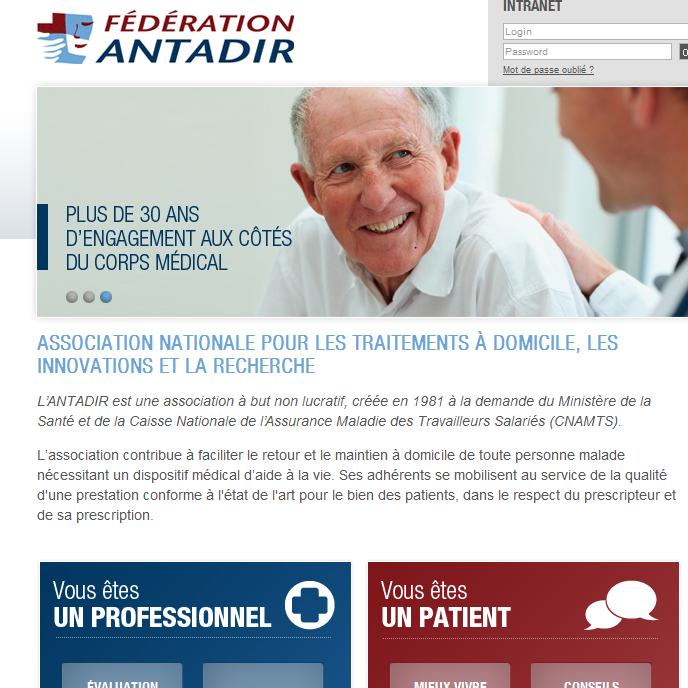 1981
www.antadir.com/
Agència d’Informació, Avaluació i Qualitat en Salut (AIAQS)
Dades
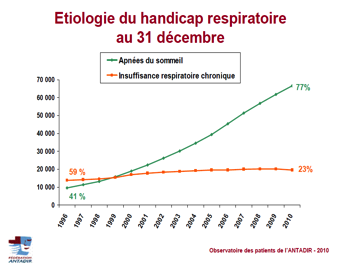 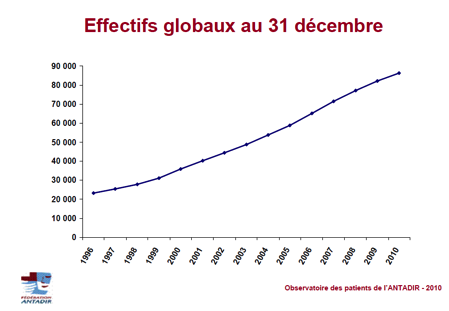 >90.000 pac.
CPAP
Agència d’Informació, Avaluació i Qualitat en Salut (AIAQS)
Tendències
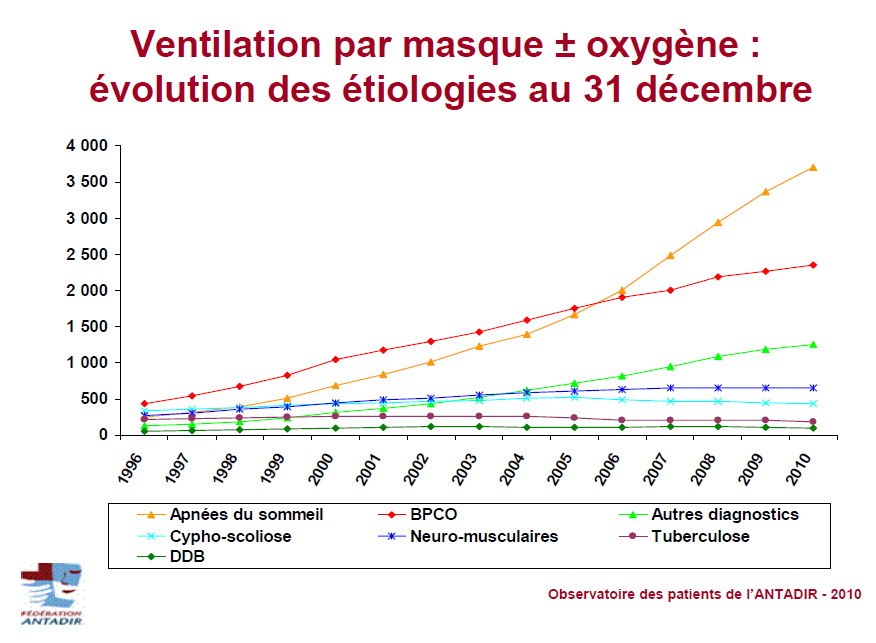 Ventilació en MPOC
Agència d’Informació, Avaluació i Qualitat en Salut (AIAQS)
Tendències
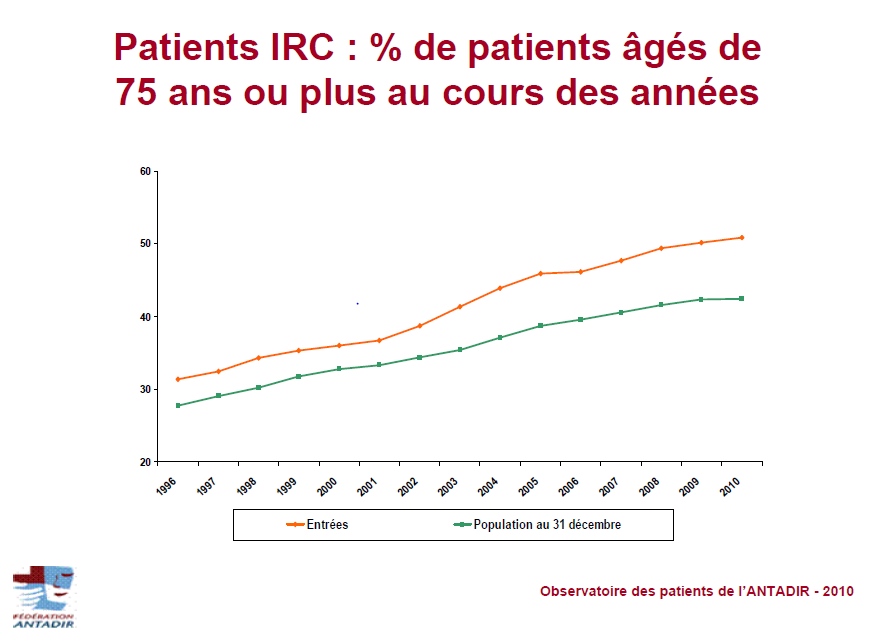 Increment > 75 a.
Agència d’Informació, Avaluació i Qualitat en Salut (AIAQS)
Tendències
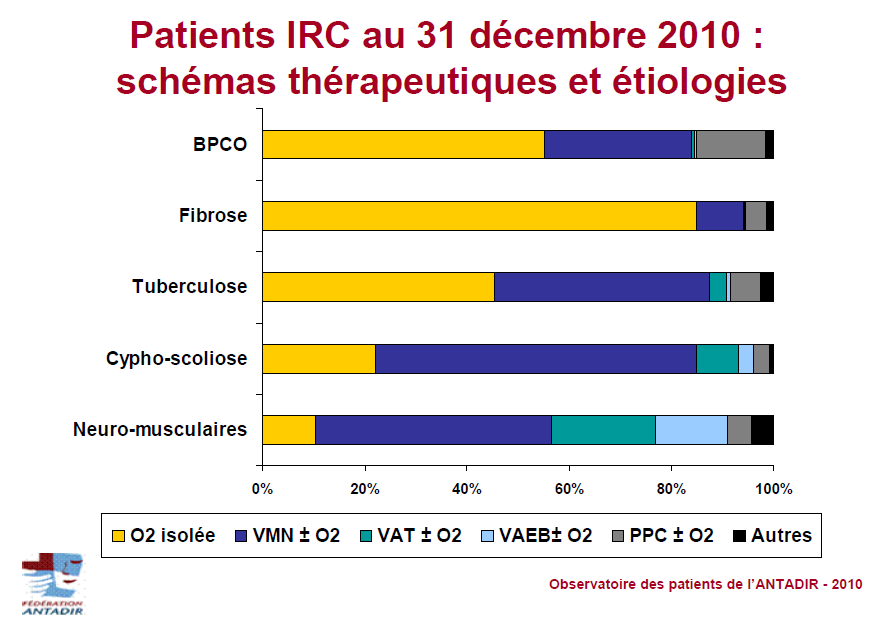 Combinació de diversos tractaments: “package”
Agència d’Informació, Avaluació i Qualitat en Salut (AIAQS)
Registre danès
Dinamarca
OD:  Prev 100.000 hab
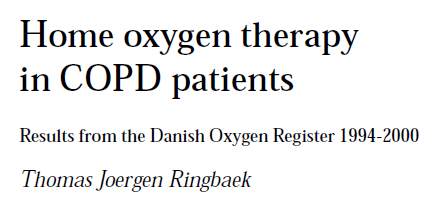 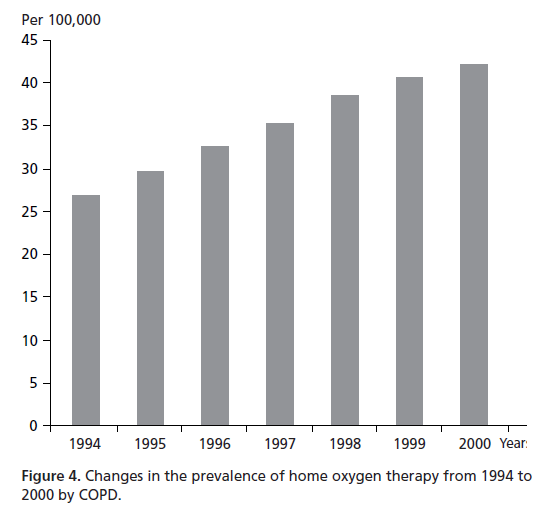 DANI SH MEDICAL BUL L E T I N  2006;53:310-25
Agència d’Informació, Avaluació i Qualitat en Salut (AIAQS)
Registre danès
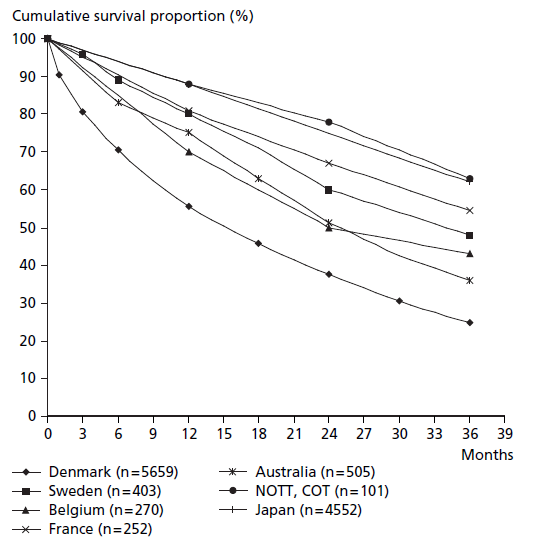 NOTT & Japó
França
Suècia
Bèlgica
La supervivència es relaciona amb el moment de l’inici del tractament, la persistància del tabaquisme i l’actitud respecte als no-complidors
Austràlia
Dinamarca
Agència d’Informació, Avaluació i Qualitat en Salut (AIAQS)
Les dades de Catalunya
No és fàcil decidir quines són les dades més fiables, fàcils d’aconseguir i consistents al llarg del temps
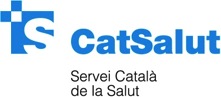 Dades obtingudes a partir de la facturació
Agència d’Informació, Avaluació i Qualitat en Salut (AIAQS)
Dades 2012:     79.000 pacients amb TRD
Agència d’Informació, Avaluació i Qualitat en Salut (AIAQS)
Oxigenoteràpia domiciliària (OD) 2012
OD: Prevalença / 100.000 hab
186,8
Lots
n = 13.007
Agència d’Informació, Avaluació i Qualitat en Salut (AIAQS)
Fonts portàtils d’oxigen
n = 13.007
28%
tenen alguna font portàtil
Agència d’Informació, Avaluació i Qualitat en Salut (AIAQS)
Ventilació mecànica a domcili
26,8
Lots
n = 1.995
Tractament amb CPAP 2012
Prevalença Tractament CPAP / 100.000 hab
808,8
Lots
n = 58.896
Agència d’Informació, Avaluació i Qualitat en Salut (AIAQS)
Nebulitzacions
43,4
Lot
n = 3.164
Tendències: % variació 2010-2012
+19%
+26%
Catalunya
Agència d’Informació, Avaluació i Qualitat en Salut (AIAQS)
Relació entre la prevalença i el % de canvi
Oxigenoteràpia domiciliària
Agència d’Informació, Avaluació i Qualitat en Salut (AIAQS)
Relació entre la prevalença i el % de canvi
Tractament amb CPAP
Agència d’Informació, Avaluació i Qualitat en Salut (AIAQS)
Hi ha “patrons de prescripció”?
Infraprescripció?
Sobre-
prescripció?
Prevalença OD el doble que a DK
Agència d’Informació, Avaluació i Qualitat en Salut (AIAQS)
Variabilitat
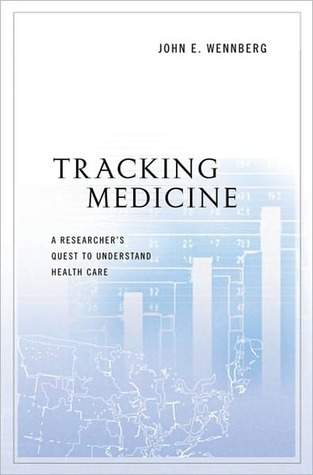 El patró d’utilització de serveis depèn més del lloc on es viu i dels professionals que atenen els pacients que no pas de la prevalença de les malalties o de l’impacte individual (gravetat).
Els metges tenim una gran influència sobre la demanda perquè, tradicionalment, el pacient ens ha delegat la decisió
Agència d’Informació, Avaluació i Qualitat en Salut (AIAQS)
Quatre estratègies
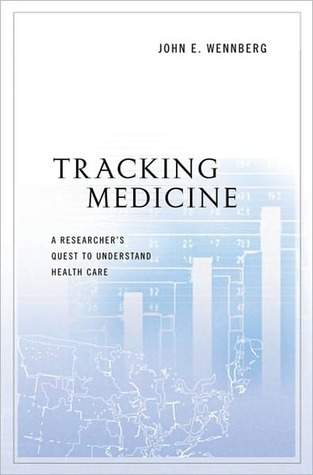 Millorar l’organització de la prestació de serveis sanitari
1
Promoure la participació del pacient (ben informat) en la presa de decisions
2
Millorar la “ciència” de la prestació de serveis sanitari
3
Contenir el creixement indisciplinat de prestacions sanitaries
4
Agència d’Informació, Avaluació i Qualitat en Salut (AIAQS)
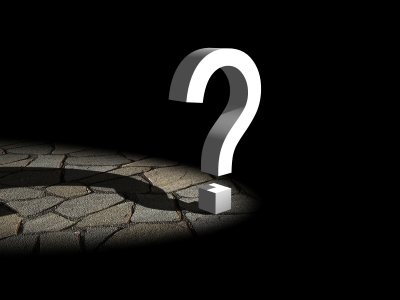 Agència d’Informació, Avaluació i Qualitat en Salut (AIAQS)
Enquesta satisfacció OD: Activitat fora de casa
49,7 %
surten de casa cada dia
p = NS
Tendència a incrementar l’ús de l’OD
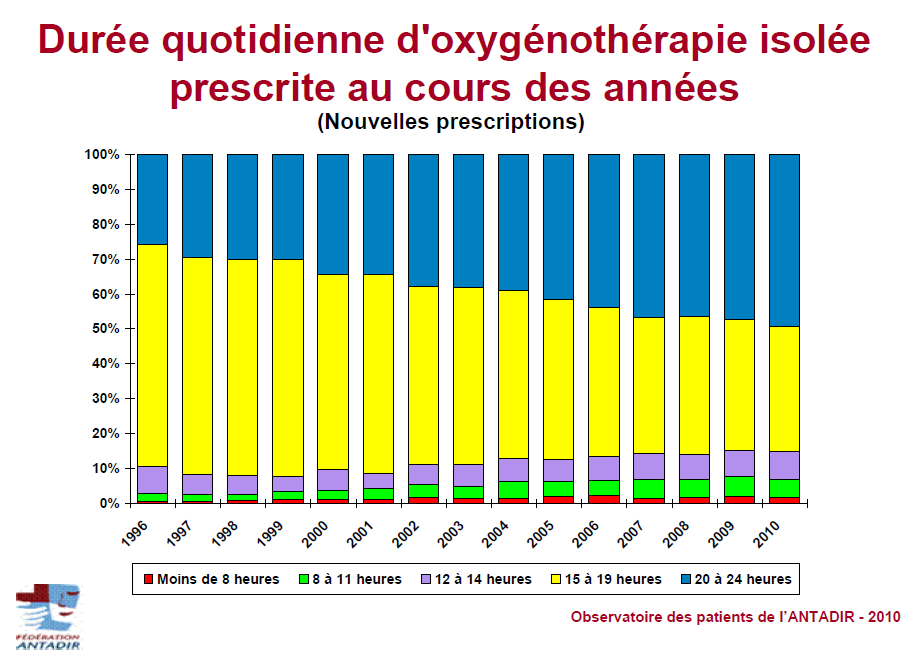 La prescripció d’oxigen 15 hores al dia no té cap justificació fisiològica
Agència d’Informació, Avaluació i Qualitat en Salut (AIAQS)
Apnea del son
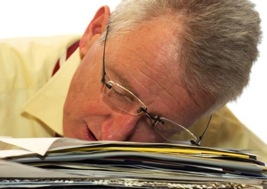 Diagnostiquem els més greus?
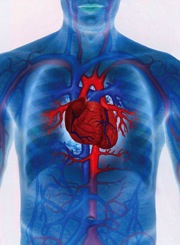 Agència d’Informació, Avaluació i Qualitat en Salut (AIAQS)
Ventilació mecànica a domicili
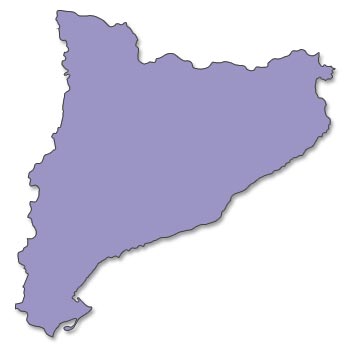 Efectivitat comparada
Accessibilitat???
Agència d’Informació, Avaluació i Qualitat en Salut (AIAQS)
Les preguntes són més importants que les respostes
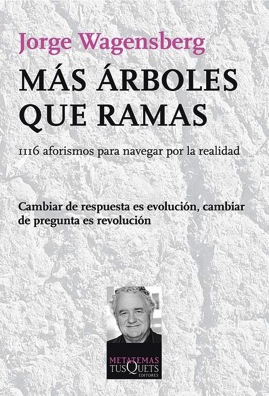 “La innovació és necessàriament impura”
Agència d’Informació, Avaluació i Qualitat en Salut (AIAQS)
Les preguntes són més importants que les respostes
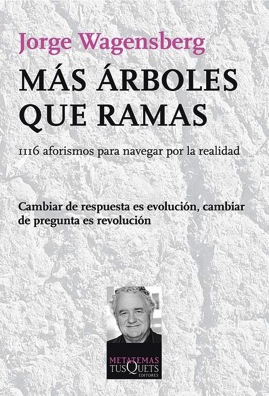 Agència d’Informació, Avaluació i Qualitat en Salut (AIAQS)
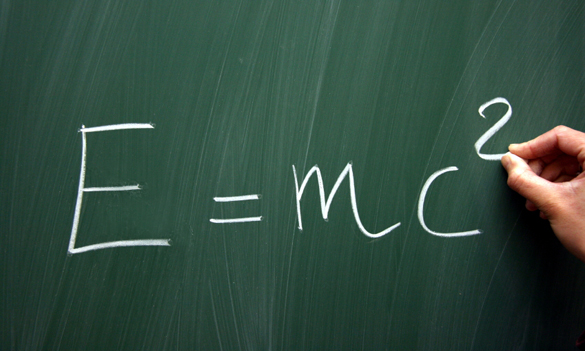 Agència d’Informació, Avaluació i Qualitat en Salut (AIAQS)
Observar / Comprendre
Canviar la realitat no té preu
Agència d’Informació, Avaluació i Qualitat en Salut (AIAQS)
Compromesos per…
Agència d’Informació, Avaluació i Qualitat en Salut (AIAQS)
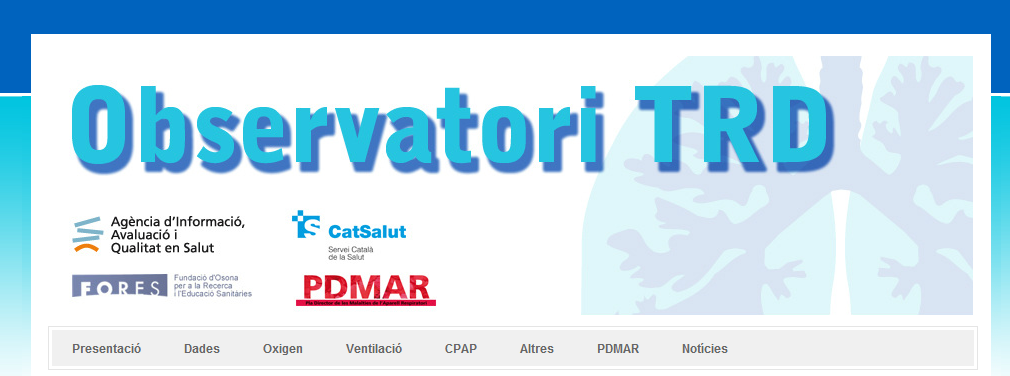 http://www.observatoritrd.weebly.com/
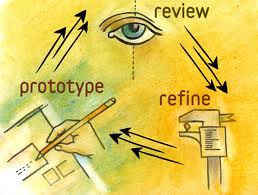 És un prototip accessible
Agència d’Informació, Avaluació i Qualitat en Salut (AIAQS)
Productes de l’Observatori
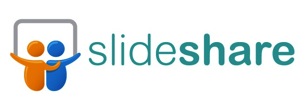 www.slideshare.net/jescarra
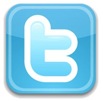 @observatoritrd
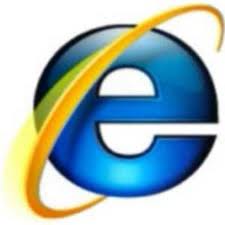 www.observatoritrd.weebly.com
Agència d’Informació, Avaluació i Qualitat en Salut (AIAQS)
Moltes gràcies
Agència d’Informació, Avaluació i Qualitat en Salut (AIAQS)